查看即時表單
點選「檢視」
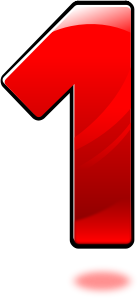 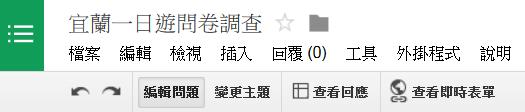 2
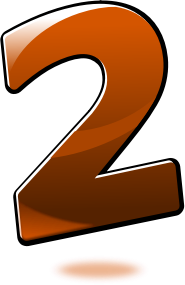 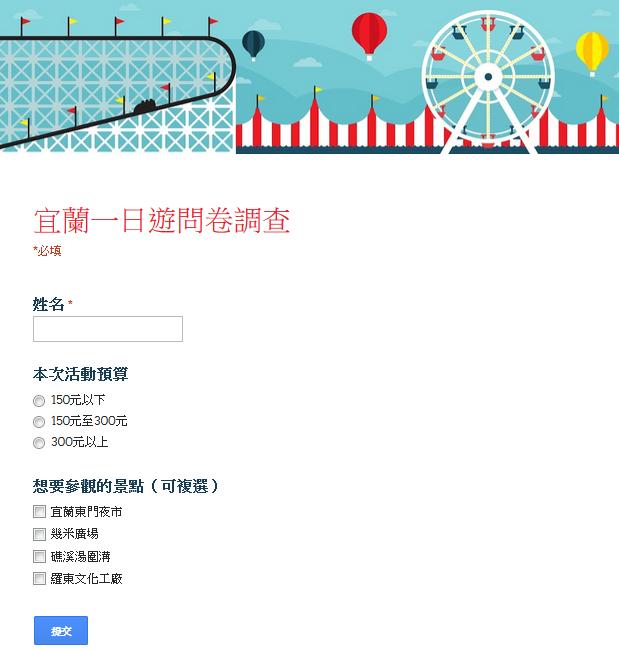 於瀏覽器開啟表單
3